Fear Factor
Cory minter
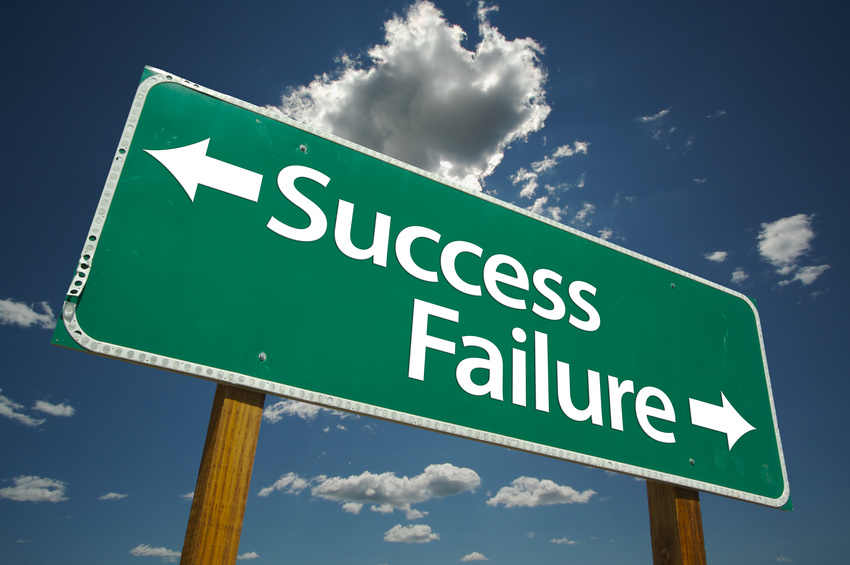 90% of the things we fear are considered to be insignificant issues
60% of things feared will never take place
Fear is not always a bad thing
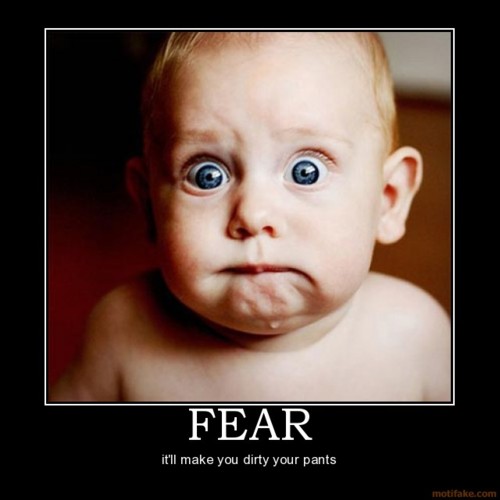 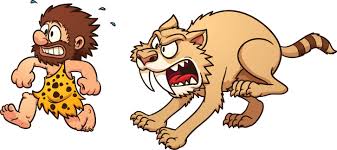 Fear does not show up in areas of your life that do not matter
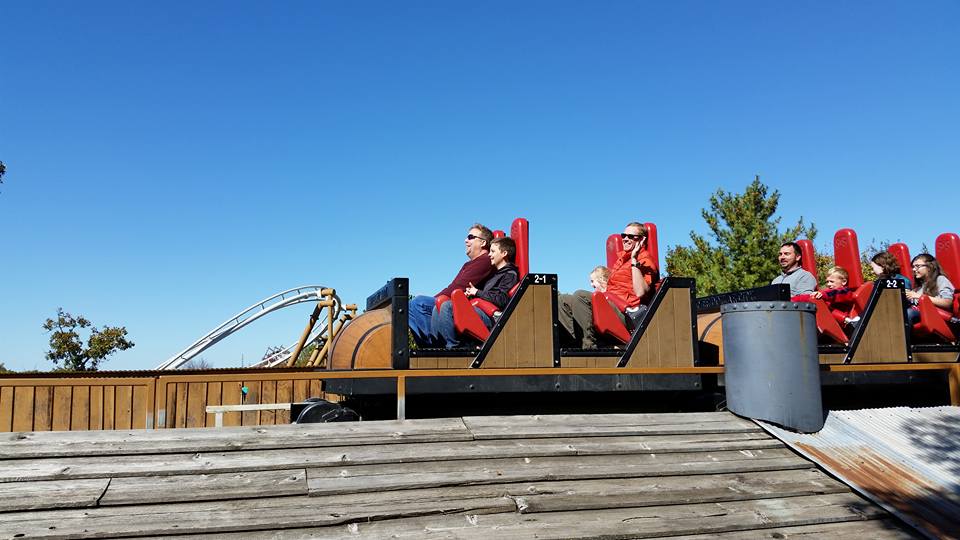 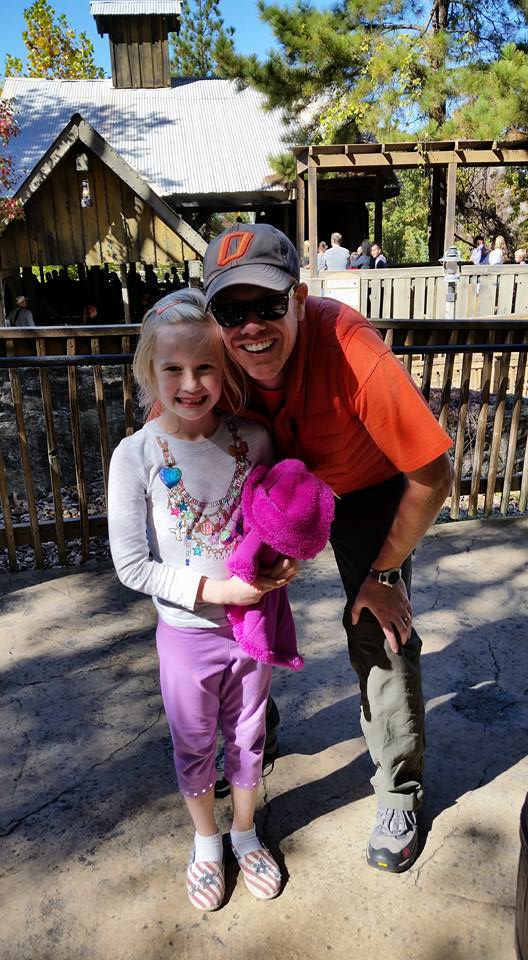 You have to learn to manage your imagination, or it will manage you
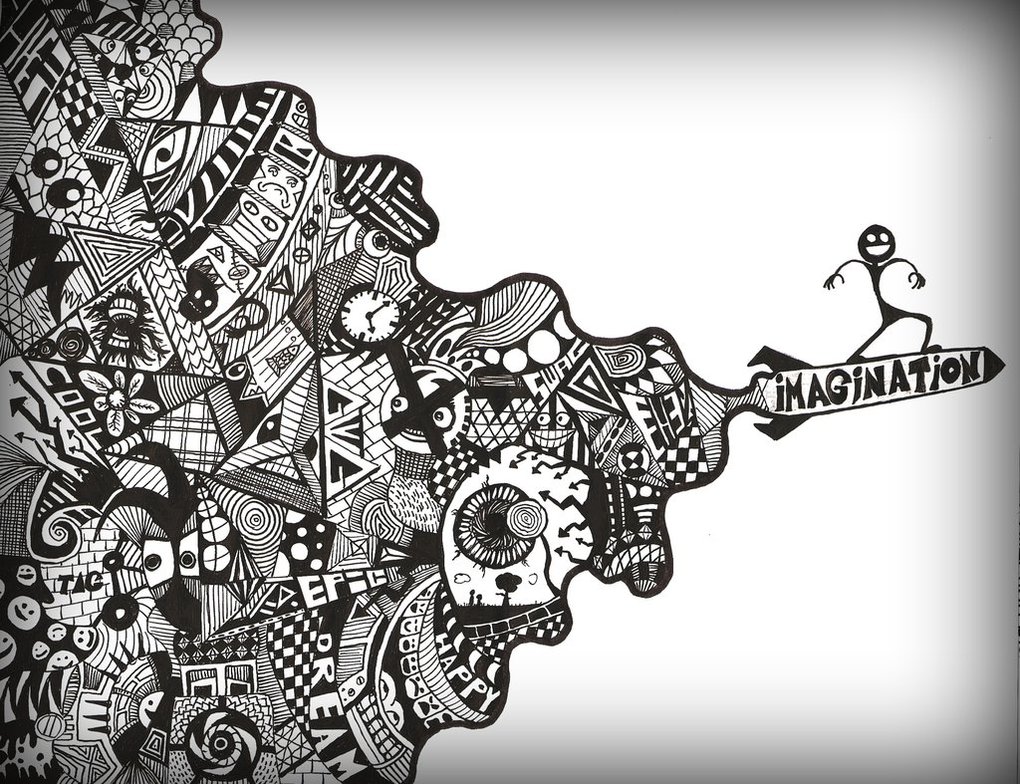 Fear can strip you of:
Confidence
Self Worth
Potential
Strength
Growth…….On and On
And replace it with:
Insecurity
Doubt
Confusion
Weakness
People react to fear in 3 different ways:
Use it as fuel…… as a motivator
Fuel it with their negative thoughts 
Allow it to paralyze them
You better also learn to manage your perspective, or it will manage you.
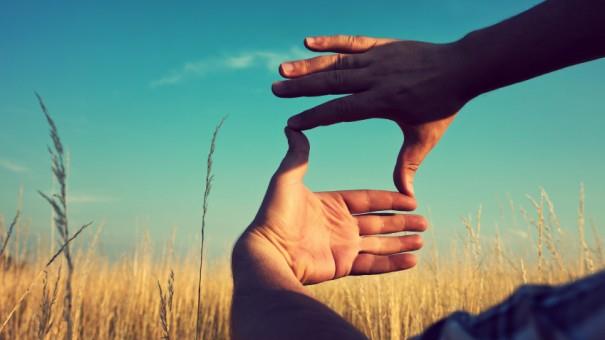 The Voice…
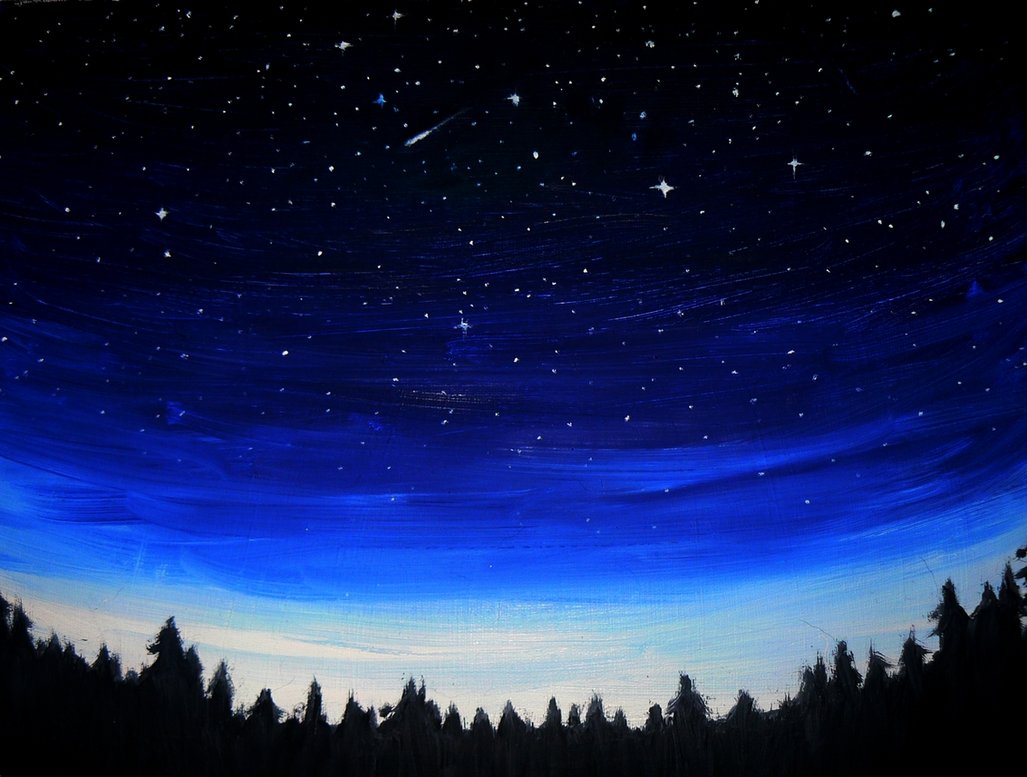